קיבוץ לוטן – ציוני – רפורמי - אקולוגי
ציוני = שם עצם      רפורמי, אקולוגי = שמות תואר
שתי דרכים אל הציונות
מכנה משותף: אנחנו עם  (לא דת, לא גזע)
     ציונות מדינית	             ציונות תרבותית  
     תיאודור הרצל              אחד העם             




1860 – 1904                     1856  - 1927
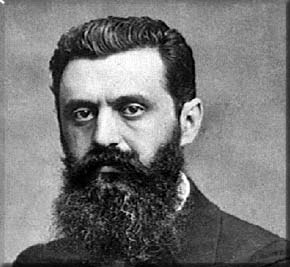 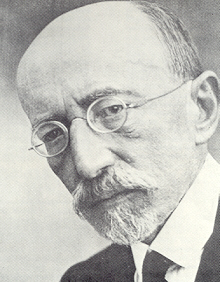 ציונות מדינית	  ציונות תרבותית
מדינת היהודים  /           מדינה יהודית
 "ככל העמים"              ייחודי – משימתי
במתכונת מערבית         תשומה של המורשת
בגלל מצוקה פיזית       בגלל מצוקה תרבותית
(אנטי-שמיות)             התבוללות (בפרט תרבותית)
 תועלתי                        ערכי - מהותי
בטחון פיזי וכלכלי         המשך קיום יוצר לעם
מטרה מוגדרת סופית  מטרה אין-סופית
כעת - "פוסט-ציוני"     כעת - לעולם תהיה ציונות
ניגוד או שילוב?  "מדינה יהודית ודמוקרטית"
ציונות תרבותית
המדינה כמסגרת למימוש חזון נבואי של מורשת עם ישראל – תיקון האדם, העם והעולם
מתכון אחד העם לכוח יצירה בתרבות  העם
נביא
חברה אחרת
כהן
חברה
קיימת
מתח בונה
ממסד
תנועה לתיקון
החלוציות והרפורמה כתנועות תיקון
אקו-ציונות
כנגזרת מציונות תרבותית
אקו-ציונות
כנגזרת מציונות מדינית
מדינה יהודית כאמצעי להבטיח
המשך קיום יוצר למורשת עם
ישראל
מדינת היהודים
"ככל העמים"
למעננו, לטובתנו
ולמען הדורות הבאים
(הנמקה תועלתית)
קדושת הארץ (המקום),
קדושת הבריאה במורשת עם ישראל
כערכים מוחלטים
ארץ ישראל כיחידה אקולוגית אחת
השלכות – מדיניות, ערכיות
"חשבו על העולם פעלו במקום"
השווה: מפלגות "ירוקות"
סיפורי הבריאה – מבט מקיבוץ לוטן
מסיפורי הבריאה אשר בספר בראשית, ירשה המורשת שלנו (ודרכנו העולם המערבי כולו) מסרים סותרים מבחינת  היחס הרצוי לאותה בריאה וחלקנו בה בחללית שלנו – כדור הארץ.
מצד אחד: 
"וַיְבָרֶךְ אֹתָם אֱלֹהִים, וַיֹּאמֶר לָהֶם אֱלֹהִים פְּרוּ וּרְבוּ וּמִלְאוּ אֶת-הָאָרֶץ, וְכִבְשֻׁהָ; וּרְדוּ בִּדְגַת הַיָּם, וּבְעוֹף הַשָּׁמַיִם, וּבְכָל-חַיָּה, הָרֹמֶשֶׂת עַל-הָאָרֶץ." בר' א:כ"ח
מצד שני:
"וַיִּקַּח יְהוָה אֱלֹהִים אֶת-הָאָדָם; וַיַּנִּחֵהוּ בְגַן-עֵדֶן, לְעָבְדָהּ וּלְשָׁמְרָהּ." בר' ב:ט"ו.
ונסכם את עמדתנו על ידי המדרש שבחרנו לייצג את המרכז לאקולוגיה יצירתית והקהילה בקיבוץ לוטן:
"בְּשָׁעָה שֶׁבָּרָא הַקָּדוֹשׁ-בָּרוּךְ-הוּא אֶת הָאָדָם הָרִאשׁוֹן, נְטָלוֹ וְהֶחְזִירוֹ עַל כָּל אִילָנֵי גַּן עֵדֶן וְאָמַר לוֹ: רְאֵה מַעֲשַׂי כַּמָּה נָאִים וּמְשֻׁבָּחִין הֵם וְכָל מַה שֶׁבָּרָאתִי בִּשְׁבִילְךָ בָּרָאתִי. תֵּן דַּעְתְּךָ שֶׁלֹּא תְּקַלְקֵל וְתַחֲרִיב אֶת עוֹלָמִי, שֶׁאִם קִלְקַלְתָּ, אֵין מִי שֶׁיְּתַקֵּן אַחֲרֶיךָ" (קהלת רבה, ז, יג)
בסיכום
מאחורי המילים:  ציוני – רפורמי – אקולוגי!
בחנו את המונח ציוני – מדיני ותרבותי. המדינה קיימת.
   השאלה: מה יהיה אופי התרבותי של המדינה היהודית?
מיקמנו את הרפורמה והציונות הרפורמית
   בקורות עם ישראל בעידן החדש.
הצבענו על המתח הקיים בציונות התרבותית בין חברה 
   קיימת וחברה מתוקנת – מקורו של מתח זה במורשת
   הנבואה של עם ישראל.
למדנו שתי דרכים לאקו-ציונות ואת דרכה של לוטן בהן.
שאלות?  הערות?  תודה לתשומת הלב!